112學年度大學個人申請說明會
時間：112/02/17(五) 14：10～15：00
地點：視聽中心
報告人：註冊組長  王秋文(分機220)
升學重要事項
第一階段學校統辦，第二階段學生自辦

至多採計學測4科

取消總級分檢定與篩選，新增採計科目組合級分和
壹、申請資格
一、有下列任一情形者，不得參加篩選：
  (1)校系要求檢定、倍率篩選及採計之  
     學科能力測驗科目成績總和為零級 
     分(缺考、未報考成績以零級分計)。
  (2)校系要求(檢定、倍率篩選或採計)  
     之術科考試項目為零分(缺考、未報 
     考成績以零分計)。
壹、申請資格
學測國文、英文、數學跟自然級分總和為零級分
不可參加第一階段篩選
壹、申請資格
二、112學年度大學「繁星推薦」入學第一類學
        群至第七類學群錄取生，一律不得參加「個 
        人申請」報名。
三、112學年度大學「特殊選才」錄取報到且未依限        放棄者，一律不得參加「個人申請」報名。
四、原住民生須留意報名系統身份註記是否正確。
        （原住民生沒加分，但多一次(外加名額)機會）
壹、申請資格
五、「願景計畫」是提供給弱勢學生、在地學生多         一個可以上榜國立大學的升學機會。
  (一)願景計畫分成「願景外加名額」、「願景組」        這兩組。
  (二)每間學校對於願景生的資格要求不相同，但大        部分都是以具低收入戶、中低收入戶及特殊境        遇家庭資格學生為主。
  (三) 112學年大學個人申請有9所學校109校系558個        名額。
貳、申請校系數
參加「個人申請」之每一考生，申請校系數以六校系為限。

注意：各大學有限制申請該校可選系數

注意：考生於報名時，應審慎考量所申請之校系
            第二階段指定項目甄試日期重疊情形。
參、報名費
依考生申請校系數而定(以六校系為限)
   1. 一般考生：每申請一校系新臺幣 100元
   2. 低收入戶考生：全免優待
   3. 中低收入戶考生：每申請一校系新臺幣40 元
肆、集體報名注意事項
一、集體報名或個別報名擇一辦理，如有重複報名概以學校集體報名所登錄之資料為準。
       （報名時間需以校內期程為主）
肆、集體報名注意事項
二、校內報名作業期程： 
        1.報名：02/20(一)～03/13(一)中午前
        2.個人申請報名考生上網設定個人專屬之密碼：
           03/07(二)～06/17(六)每日09：00～21：00  




        3.通過第一階段篩選應屆畢業生查詢「高中(職)第六學期修課紀錄」：           05/15(一)～05/16(二)每日09：00～21：00
※網路報名、查詢在校成績證明、第一階段結果查詢、第二階段審查資料上傳、網路登記就讀志願序...等系統須輸入
伍、甄試方式
一、第一階段篩選：先檢定、後倍率
   1.檢定篩選：學測五標「頂標」、「前標」、「均標」、「後標」、「底標」
                          英聽測驗(第一階段採計、第二階段選用)
                          術科考試
                          APCS篩選(大學程式設計先修檢測)
   2.倍率篩選：由倍率高者篩選至倍率低者，以篩選出某倍  
      於某預定招生名額之學生人數參加第二階段指定項目甄
      試；倍率相同之學科，以其級分和進行篩選。
3.第一階段結果公告：03/30(四)上午09:00起
舉例說明  倍率篩選
A系規定：倍率篩選科目為「國文 2.5 倍率」及「國英數A 5 倍率」，其招生名額為 35 名，則該系之倍率 篩選程序為：





(1)先以倍率較高之「國英數A之級分總和」由高分往低從中篩選出招生名額(35 名)之 5 倍(175 名)考生
其次將(1)項篩選出之考生，按次倍率之「國文科級分」高低排序，篩選出 2.5 倍(88 名)考生
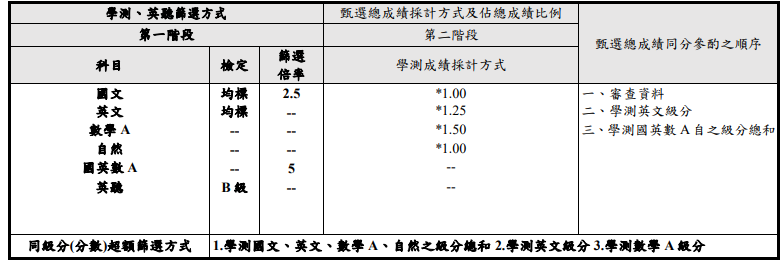 伍、甄試方式
二、第二階段(指定項目甄試)：
   學測採計方式及所佔比例、指定項目要求(筆試、審查資料、口試等) 
   1.繳費、報名之時間及方式，悉依各大學規定辦理  
   2.審查資料：各大學規定繳交之審查資料，除大學校系另有規定外，
      一律以網路上傳繳交至甄選委員會。(確認後不得修改)
     (1)05/04(四)起(各校截止時間不同)
         每日09：00～21：00。
     (2)pdf檔案格式逐一上傳，單一檔案5MB為限。
       a.修課紀錄：考生若為當學年度各高中(職)應屆畢業生，第一至第五學期修課紀錄由高中學習歷程資料庫提供，第六學期修課紀錄則由其就讀學校上傳。
      b.課程學習成果：考生可自高中學習歷程資料庫之課程學習成果紀錄中勾選至多 3 件資料檔案上傳。
      c.多元表現：考生可自高中學習歷程資料庫之多元表現紀錄中勾選至多 10 件資料檔案上傳。
     d.學習歷程自述：由考生自行製作一個學習歷程自述 PDF 檔案上傳。 
     e.其他：由考生自行製作一個其他 PDF 檔案上傳。
上傳、勾選審查資料「預擬練習版」
甄選委員會為利考生提前熟悉網路上傳(勾選)審查資料之操作介面及作業流 程，將提供測試系統供考生實作演練。考生應於 112 年 4 月 13 日至 112 年 4 月 19 日每日上午 9 時至下午 9 時止，至甄選委員會網址(https://www.cac.edu.tw/)， 選擇「申請入學」，進入「審查資料上傳測試系統」；考生登入後亦可提前檢 視並核對高中學習歷程資料庫第一至第四學期之修課紀錄、課程學習成果、多 元表現之檔案資料，如發現資料有誤應於測試系統截止日前向就讀學校反映， 未依限反映者，日後不得再提出異議。
陸、公告錄取
一、公告錄取：各大學招生委員會於06/05(一)前
        公告錄取名單(正取生、備取生)
二、成績達錄取標準以上，在招生名額內為正取
        生，其餘為備取生。成績未達錄取標準者，
        雖有名額亦不予錄取。
柒、統一分發
一、每一錄取生至多以分發一校系為限
二、設定個人專屬密碼：
         03/07(二)～06/17(六)每日09：00～21：00 
三、志願序網路登記：06/08(四)～06/09(五)每日09：00～21：00
   1.使用個人專屬密碼
   2.於登記期間至甄選委員會網址(https://www.cac.edu.tw/)，選擇「申請入 學」，進入「網路登記志願」後，點選「就讀志願序登記」選項，輸入個 人證號後，進行登記作業。
   3.完成網路登記就讀志願序後，存檔或列印「就讀志願表」，並自行留存備查。
※無論錄取單一校系或多個校系，均須於登記期間完成網路志願序登記，否則視同放棄錄取資格，不予分發
柒、統一分發
四、統一分發原則：
   1.錄取單一校系之錄取生仍須完成就讀志願序
      登記，正取生確定可以分發至該校系；備取
      生則待該校系正取生分發後之缺額進行遞補
      分發，若無缺額則不予分發
柒、統一分發
四、統一分發原則：
   2.錄取生如同時錄取多個校系，甄選委員會依其登記就讀志願序進行統一分發
      (1)如正取校系志願序於備取校系之前，則取其正取校系最優先志願分發
      (2)如備取校系志願序於正取校系之前，當該備取校系之正取生分發後上有缺額時，及進行遞補分發；若該校系分發人數達招生名額，則不予分發至該校系
柒、統一分發
四、統一分發原則：
Q1：甲生志願序為B→A→C
A1：甲生錄取B
Q2：乙生志願序為A→B→C
A2：乙生錄取A
Q3：乙生志願序為B→A→C
A3：若B有缺額，則乙生錄取B
         若B沒缺額，則乙生錄取A
A4：略
Q4：乙生志願序為B→C→A
結論：喜歡的填前面，正取有填一定會錄取
柒、統一分發
五、統一分發公告：06/14(三)上午09：00起公告
        於甄選委員會網站
六、放棄：獲得分發之錄取生及取得該校系之入
        學資格，如欲參加112學年度其它入學招生管
        道，應填妥放棄入學資格聲明書，經父母(監
        護人)簽名或蓋章後，於06/17(六)前，向分發
        大學網路聲明放棄入學資格
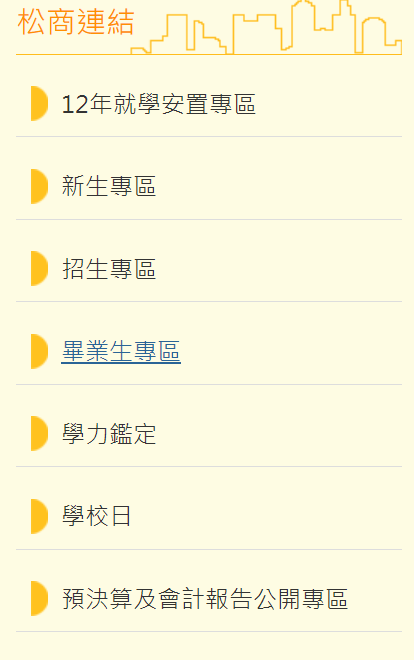 歡迎同學善用學校網頁畢業生專區
祝各位同學金榜題名